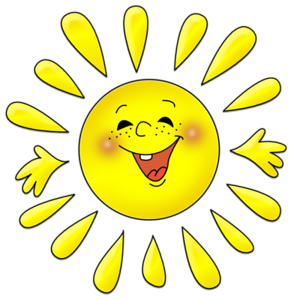 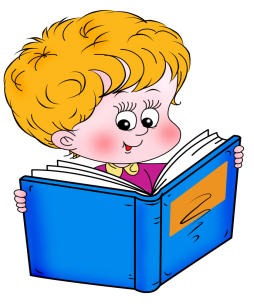 Лестница успеха.
(Лист  самооценки).

Проанализируйте 
свою работу на уроке и 
поставьте себя 
на одну из ступеней.
.
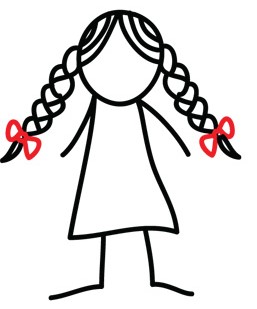 5.На уроке я научился новому и смогу применить полученный опыт на других уроках. Смогу научить другого, помочь товарищу.Общение в группе было полезным.Я  доволен  своей работой.
5
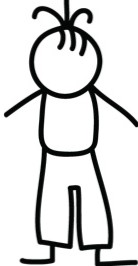 4
4.Урок для меня был интересным.Работа в группе не вызвала проблем.Я старался быть активным.Мне хотелось высказать свое мнение.Я доволен своей работой.
3
3.Не испытывал на уроке трудностей.Узнал много нового и запомнил.Задания и вопросы мне кажутся несложными.Затруднялся только в двух-трех моментах.Работал неплохо, но могло быть и лучше.
2
2.Чувствовал себя на уроке уверенно,но не был активным.Работал в группе без желания. Узнал много нового,но не запомнил.
1
1.Многое на уроке было непонятным.Затруднялся работать в группе.Чувствовал себя неуверенно.Я недоволен своей работой.Мне нужна помошь.
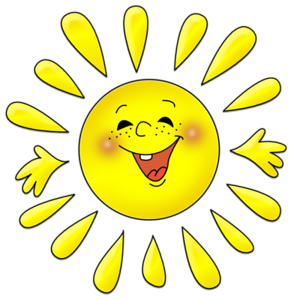 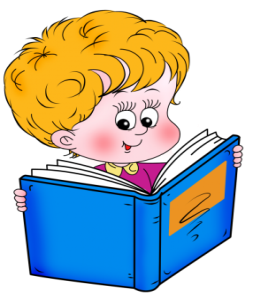 Лестница успеха.
(Лист  самооценки).

Проанализируйте 
свою работу на уроке и 
поставьте себя 
на одну из ступеней.
.
5. На уроке я научился новому и смогу применить полученный опыт на других уроках. Смогу научить другого, помочь товарищу.Общение в группе было полезным.Я  доволен  своей работой.
5
4
4.Урок для меня был интересным.Работа в группе не вызвала проблем.Я старался быть активным.Мне хотелось высказать свое мнение.Я доволен своей работой.
3
3.Не испытывал на уроке трудностей.Узнал много нового и запомнил.Задания и вопросы мне кажутся несложными.Затруднялся только в двух-трех моментах.Работал неплохо, но могло быть и лучше.
2
2.Чувствовал себя на уроке уверенно,но не был активным.Работал в группе без желания. Узнал много нового,но не запомнил.
1
1.Многое на уроке было непонятным.Затруднялся работать в группе.Чувствовал себя неуверенно.Я недоволен своей работой.Мне нужна помошь.